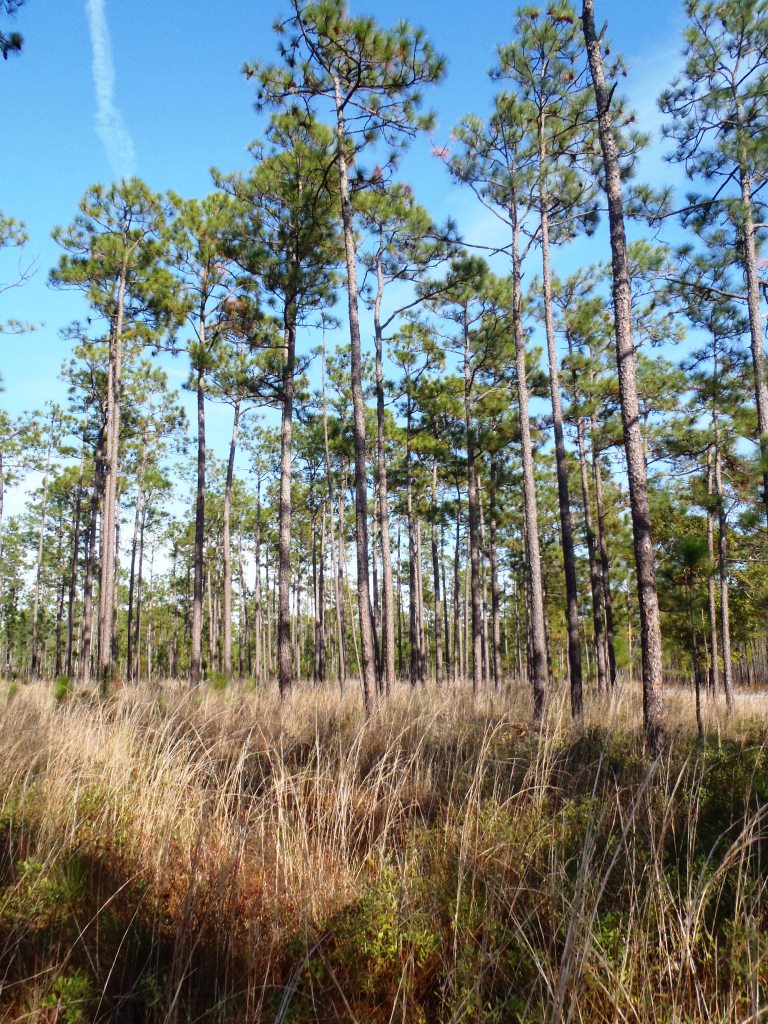 Creating a Range-wide Action Map
Ultimate Desired Goal: 
To conserve a network of appropriately scaled and representative longleaf forests containing biodiversity, healthy fire management, and natural resilience allowing species to adapt to climate impacts and thrive.
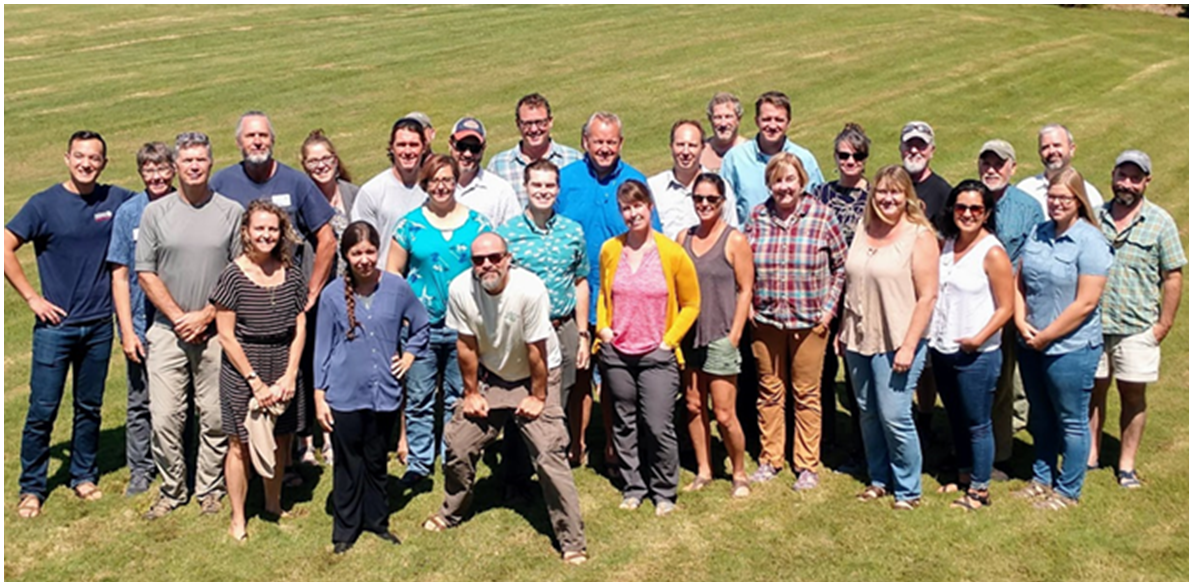 3/30/21
[Speaker Notes: - Large team behind this with representatives from all 9 states.

An Asset Map is a depiction of what is important; for LLPWS, it identifies what we consider the most critical places for longleaf pine conservation.]
TNC’s Resilient and Connected Network
Project headed by Mark Anderson
Resilient: in a changing climate, those parts of the landscape with greater Landform Diversity and Local Connectedness will be more likely to retain greater species diversity 
Landform Diversity within an ecoregion:
Diversity of soils
Topography
Wetland density
Local Connectedness
Larger areas of natural landcover
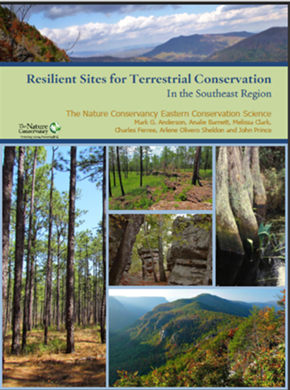 Connected: permeability of the landscape to accommodate large scale species movement
Climate Flow Zones
Climate Corridors

Resilient and Connected Landscapes (conservationgateway.org)
Landform Diversity
Sites with the most microclimates and connectedness relative to its geophysical setting
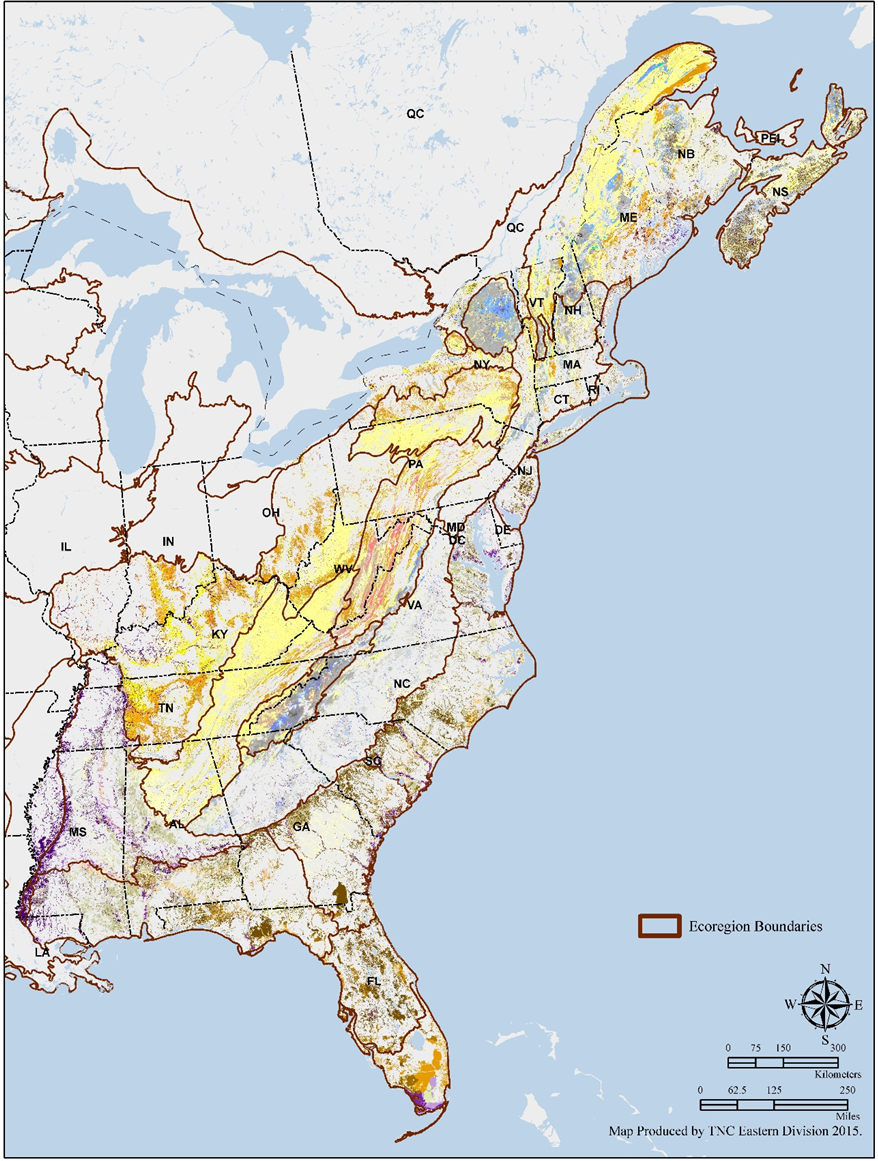 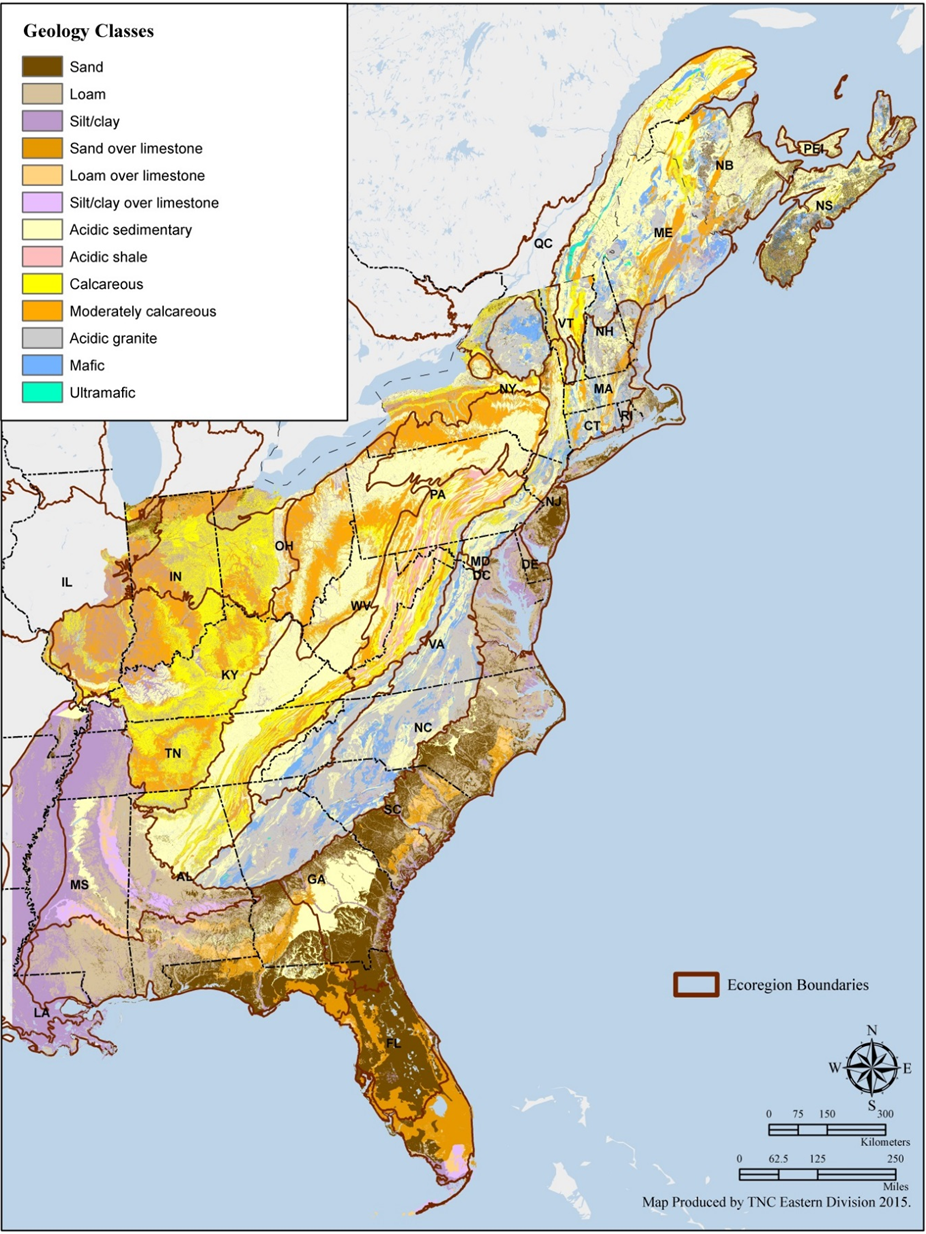 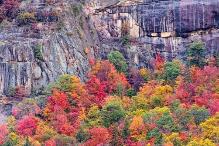 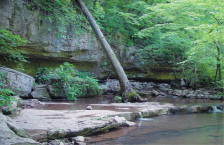 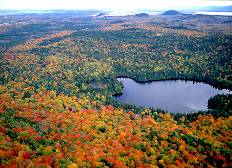 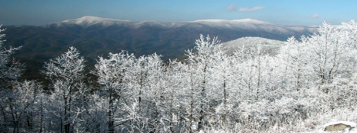 100 acre
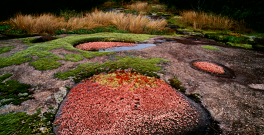 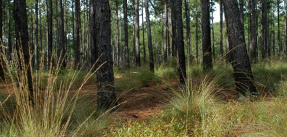 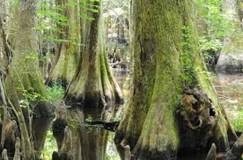 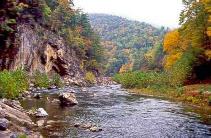 Sand over Limestone
Coarse sand
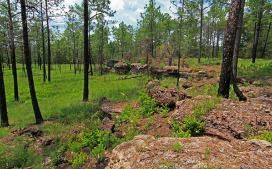 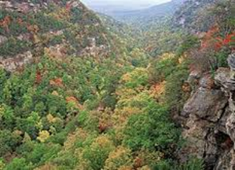 Resilient and Connected Network by Longleaf Historic Range
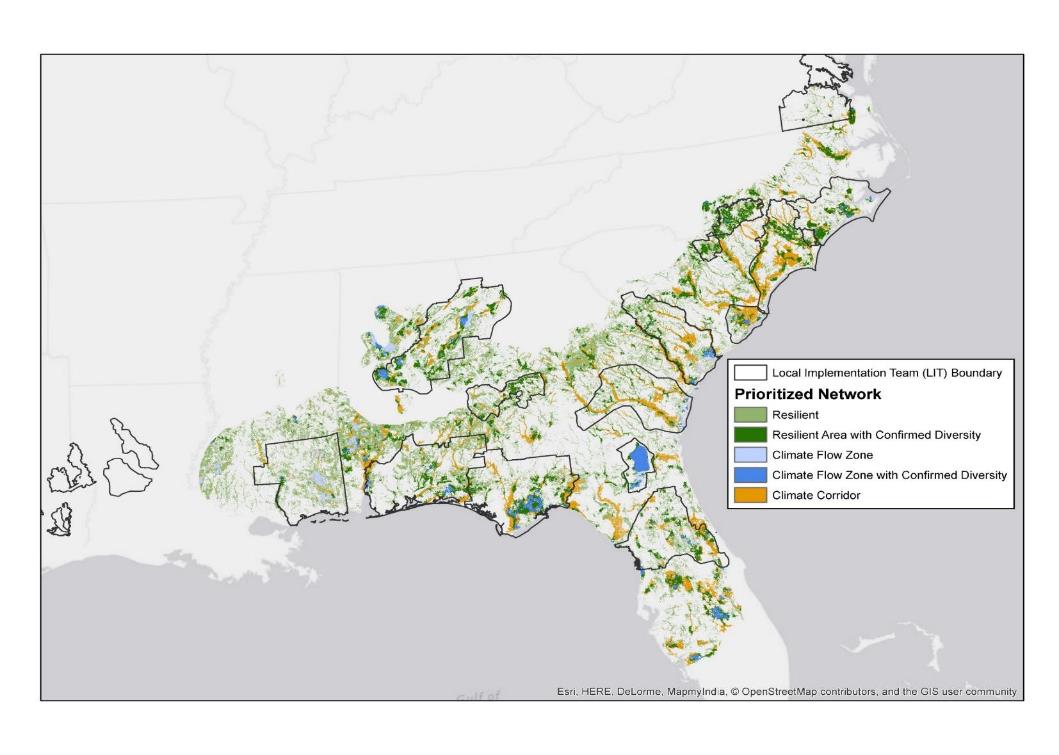 Species Capture (in the network 23%)
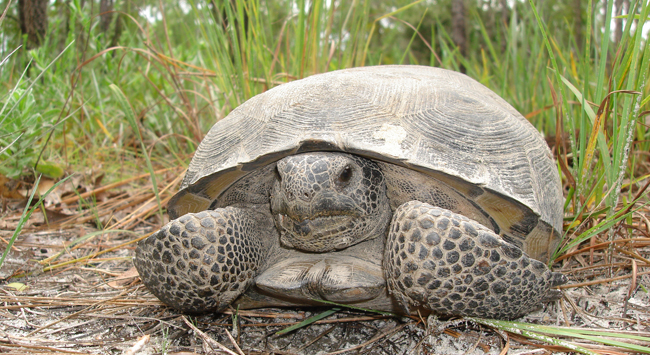 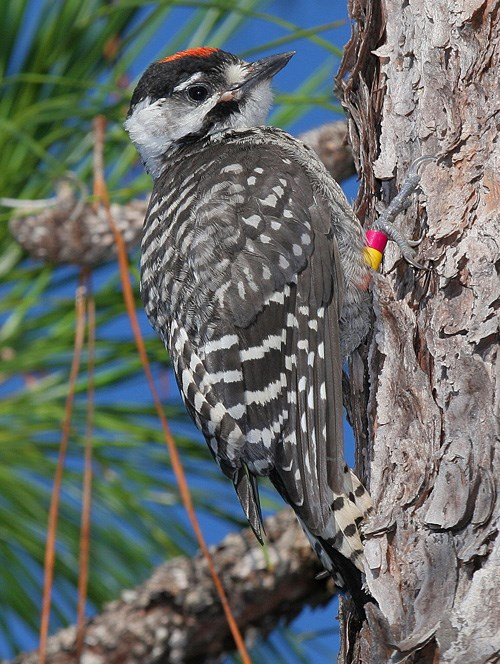 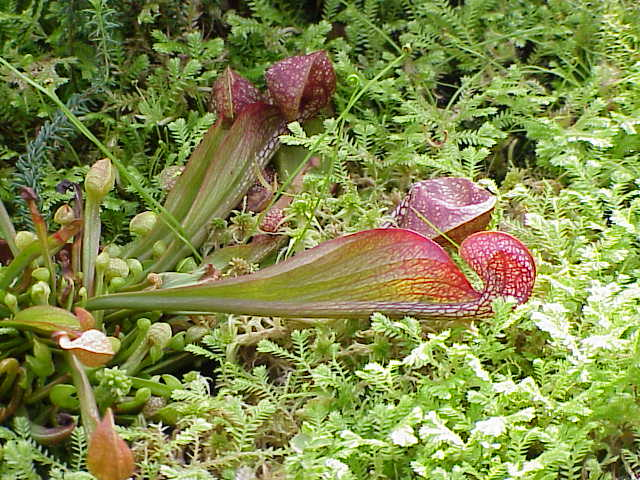 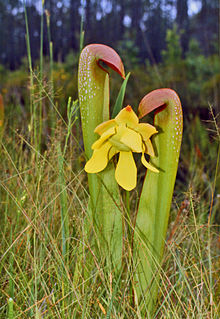 28%
85%
51%
78%
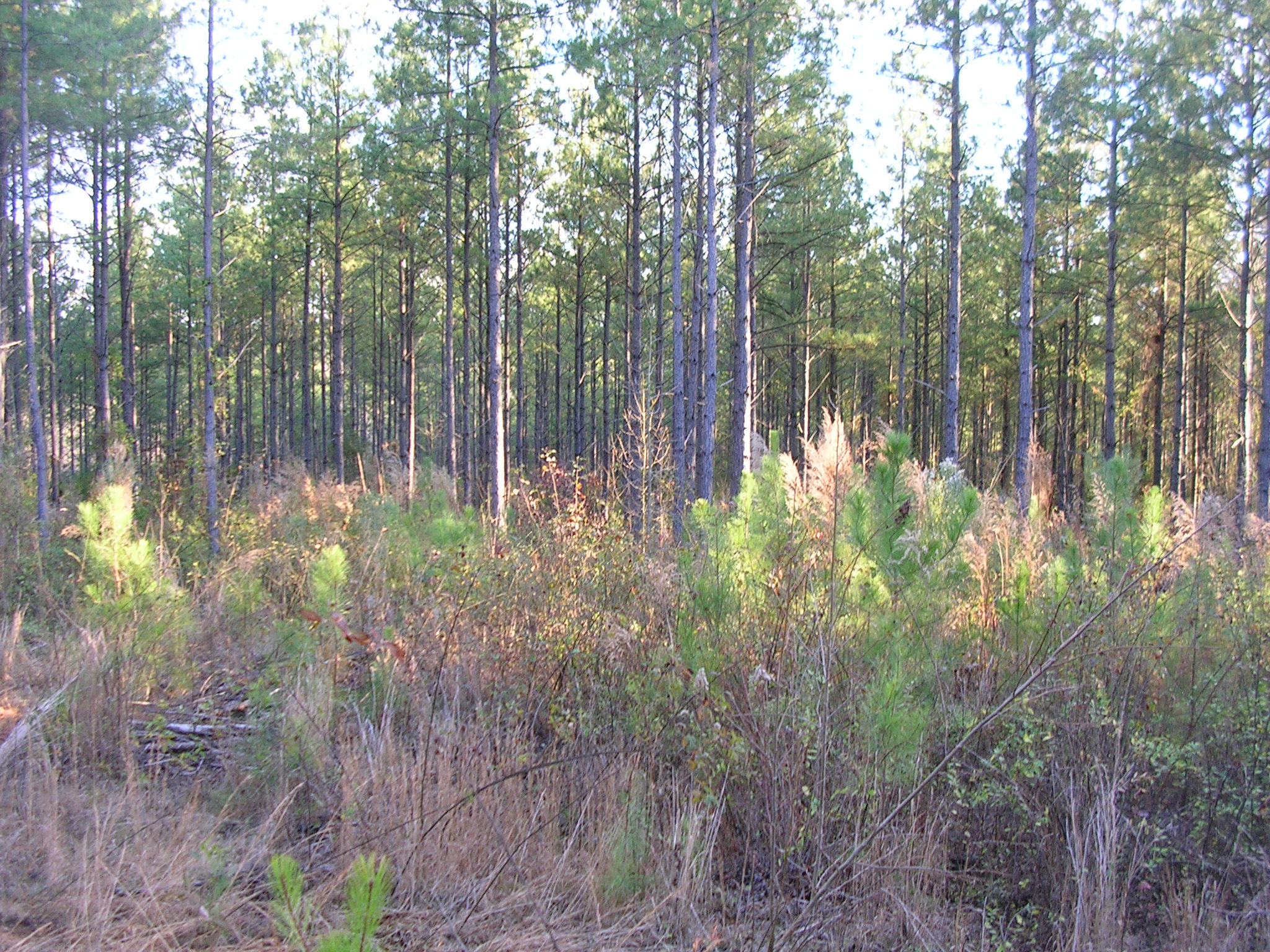 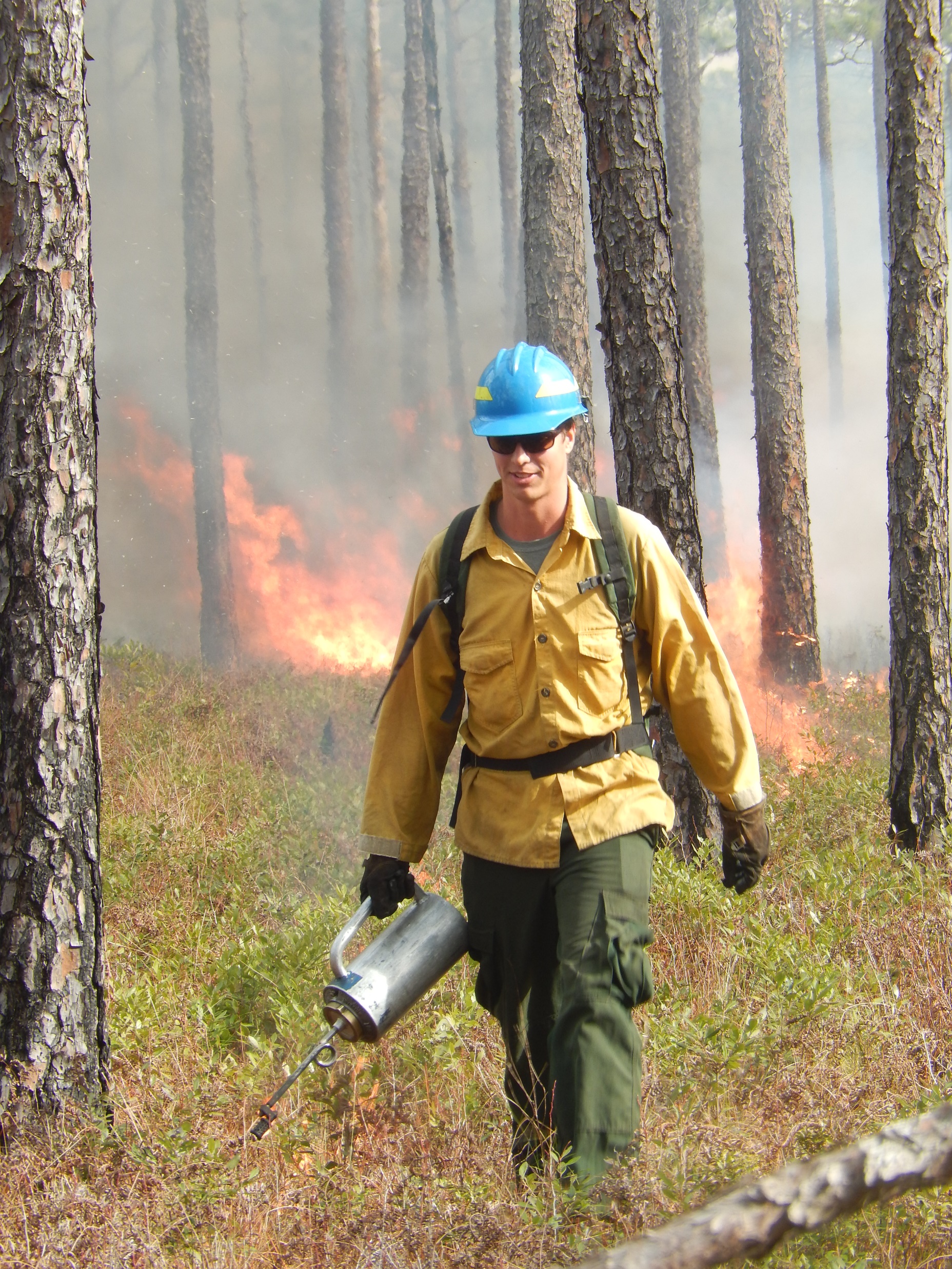 Dataset: National Biomass and Carbon Dataset for the year 2000” (Kellnsdorfer 2012) and Forest Biomass (NBCD2000).
Dataset: Forests to Faucets (USFW 2012)
[Speaker Notes: RCN importance and evolution to use RCN as the underpinning of our Protect Land and Water plan and LLPWS 
JEFF TO EDIT]
Data Layers/Inputs
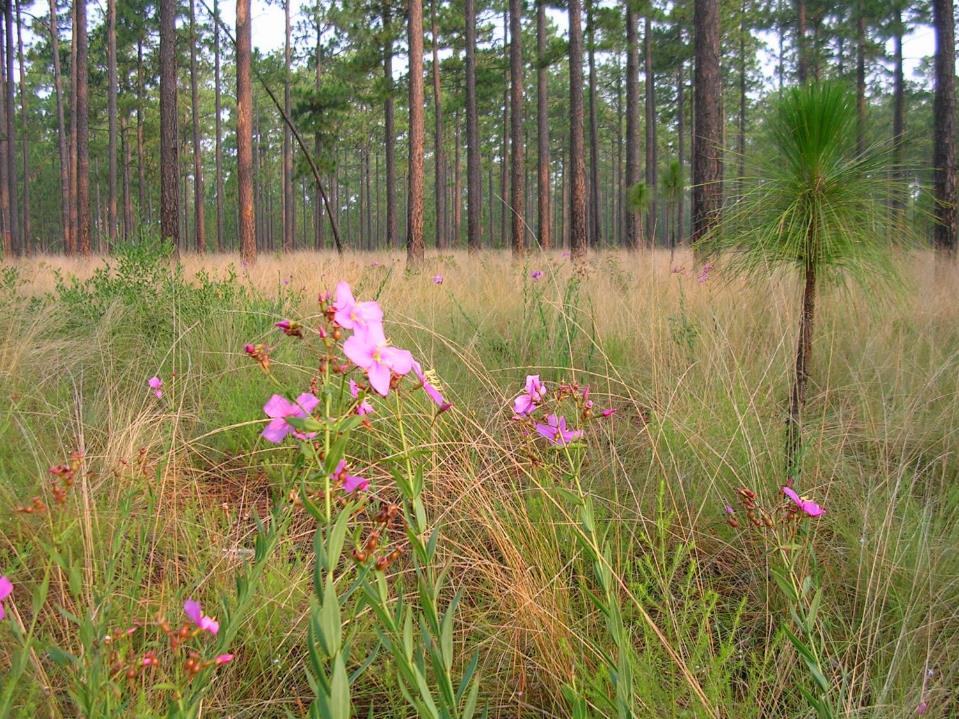 Longleaf Priority Areas 
Valuing Industrial Forest in Terrestrial Resilience
Climate Corridors/Flow Zones from RCN
Intactness: Natural Land Cover Blocks

Layers weighted & combined = Longleaf Asset Map
Meadowbeauty on Sandhills
 Game Land, NC- Jeff Marcus
[Speaker Notes: Simplify and use same words on each map layer slide.  
Analie to speak to this.]
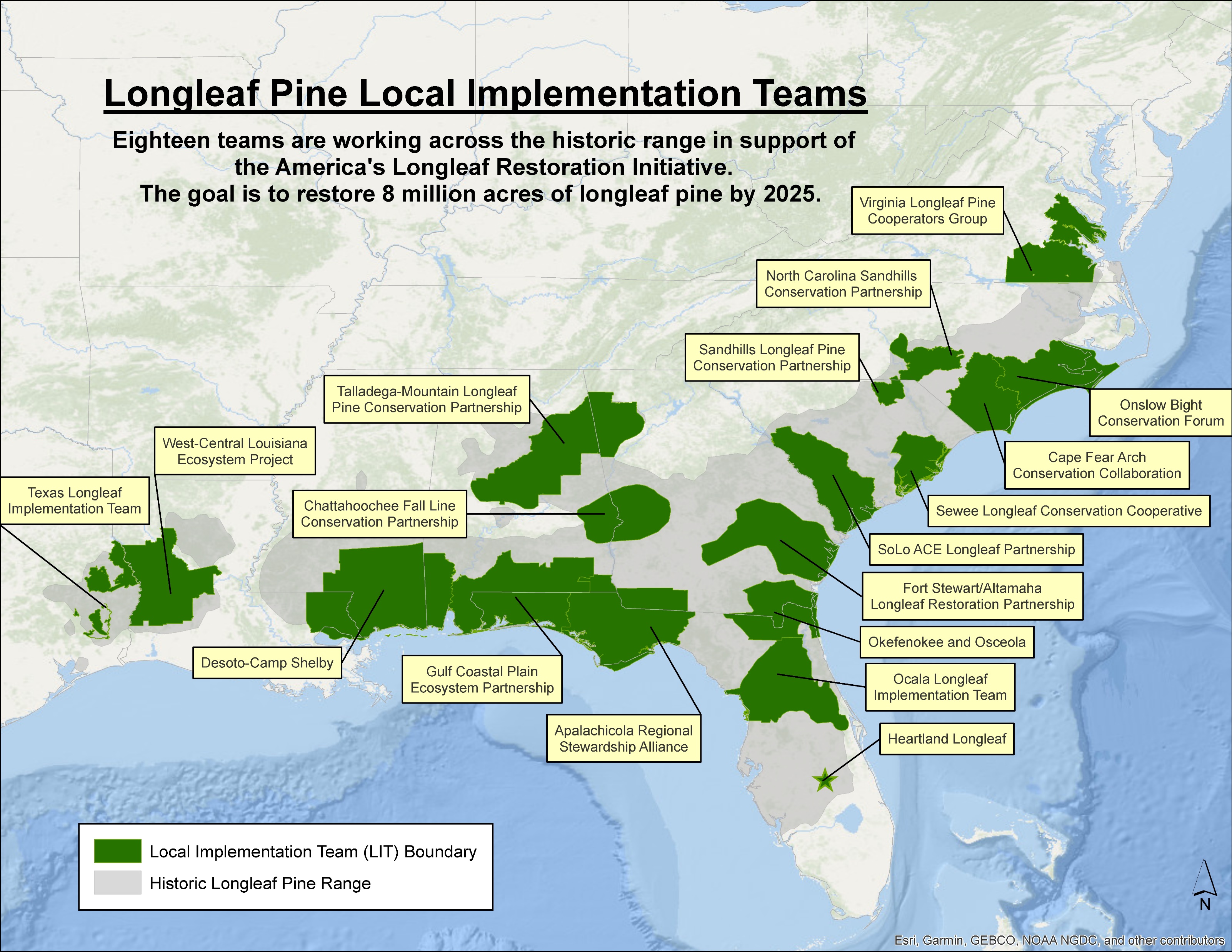 Current Local Implementation Teams
America’s Longleaf Restoration Initiative
[Speaker Notes: In order to carry out effective longleaf restoration a large partnership was formed around 2009 which helped create the foundation for funding and collaboration across land ownership.  There are 18 local collaboratives across the range, TNC leads 11 of them and accomplishes work in all of them in one way or another.]
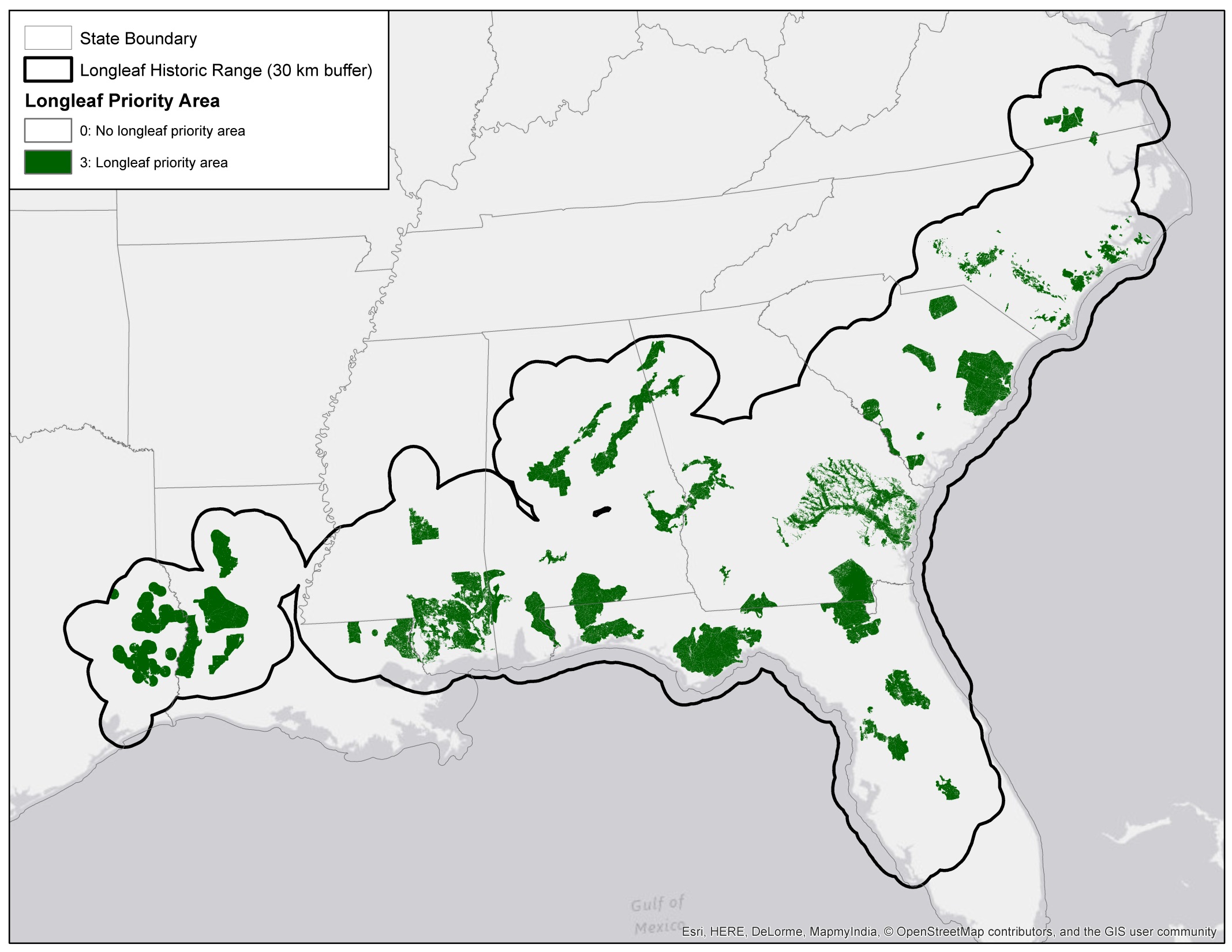 Longleaf Priority Areas
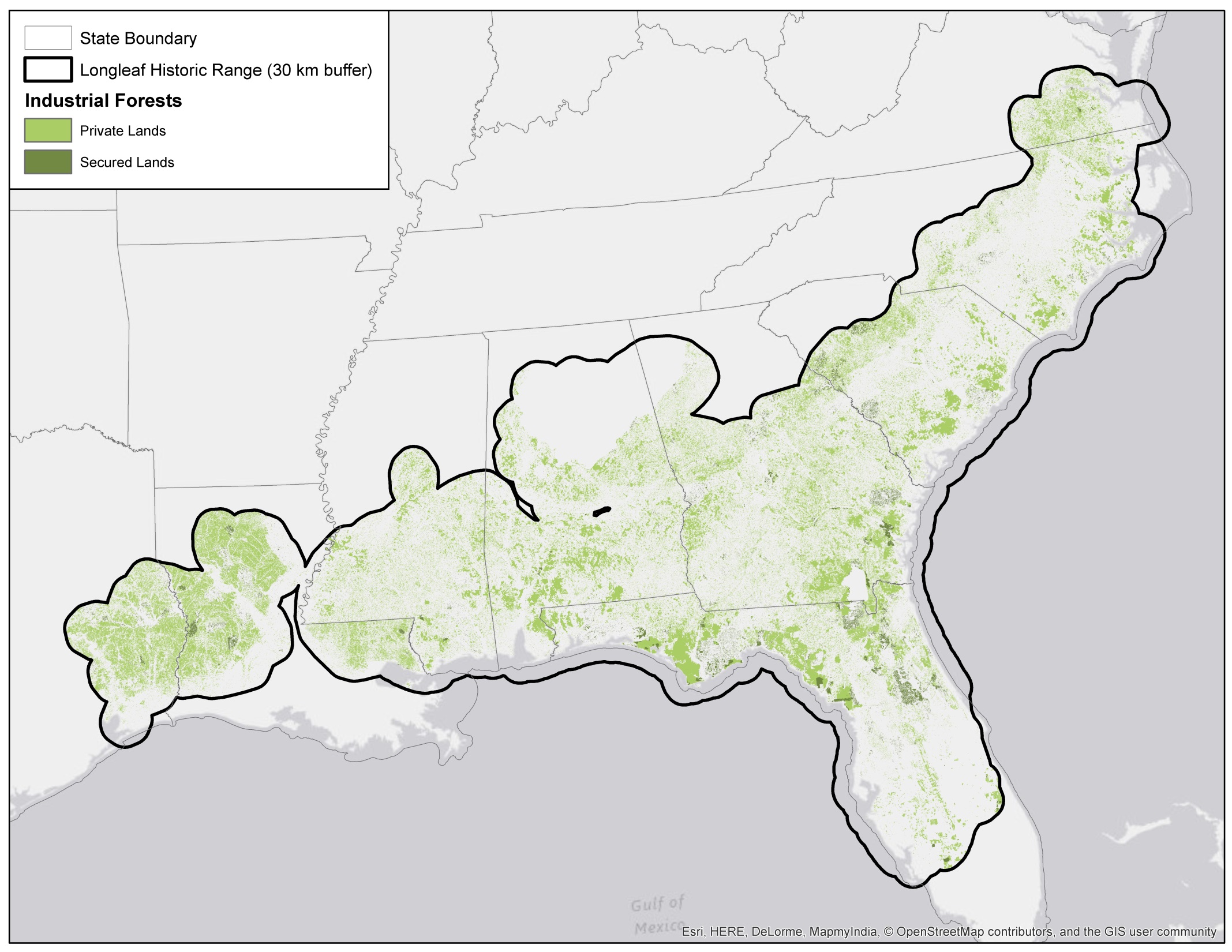 Industrial Forest Lands
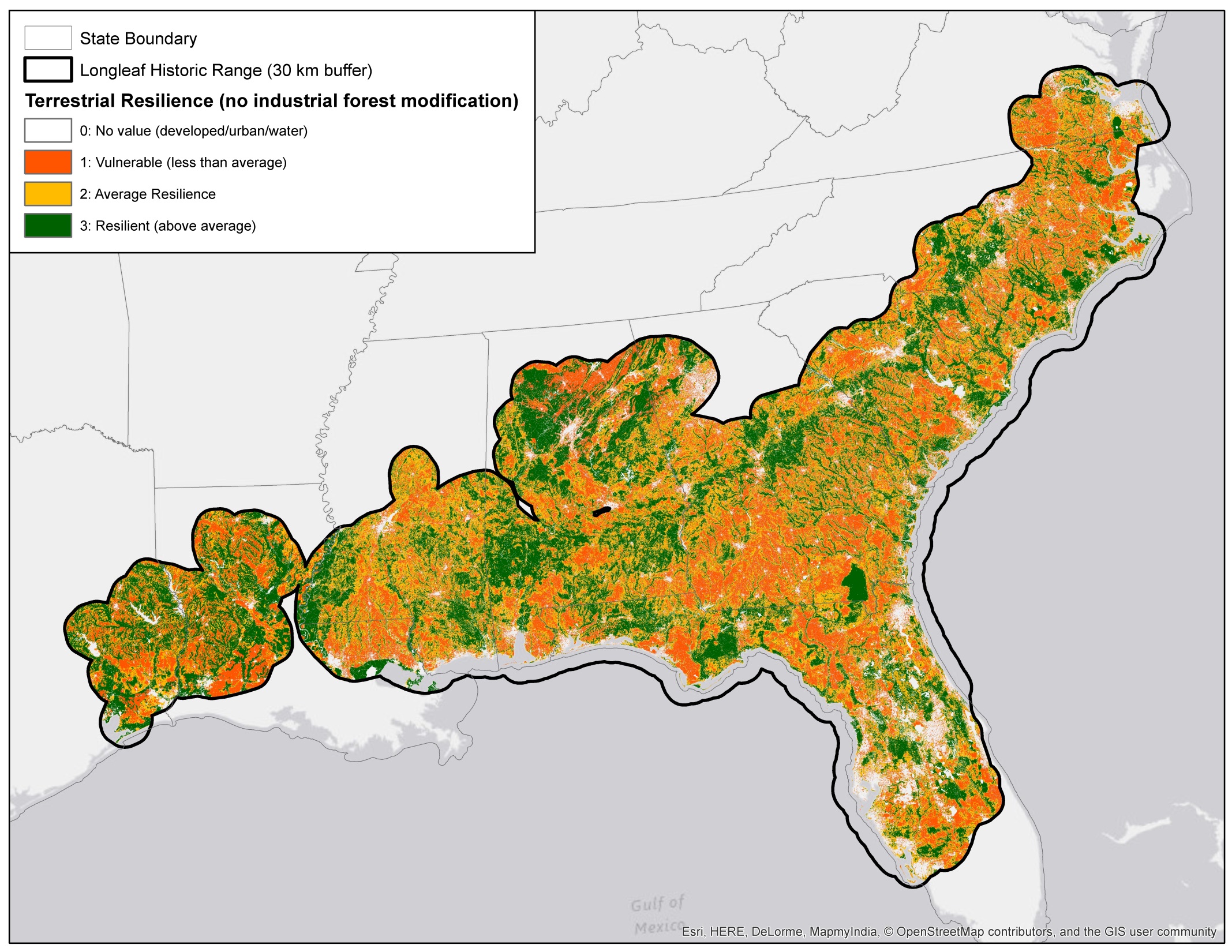 Terrestrial Resilience Values
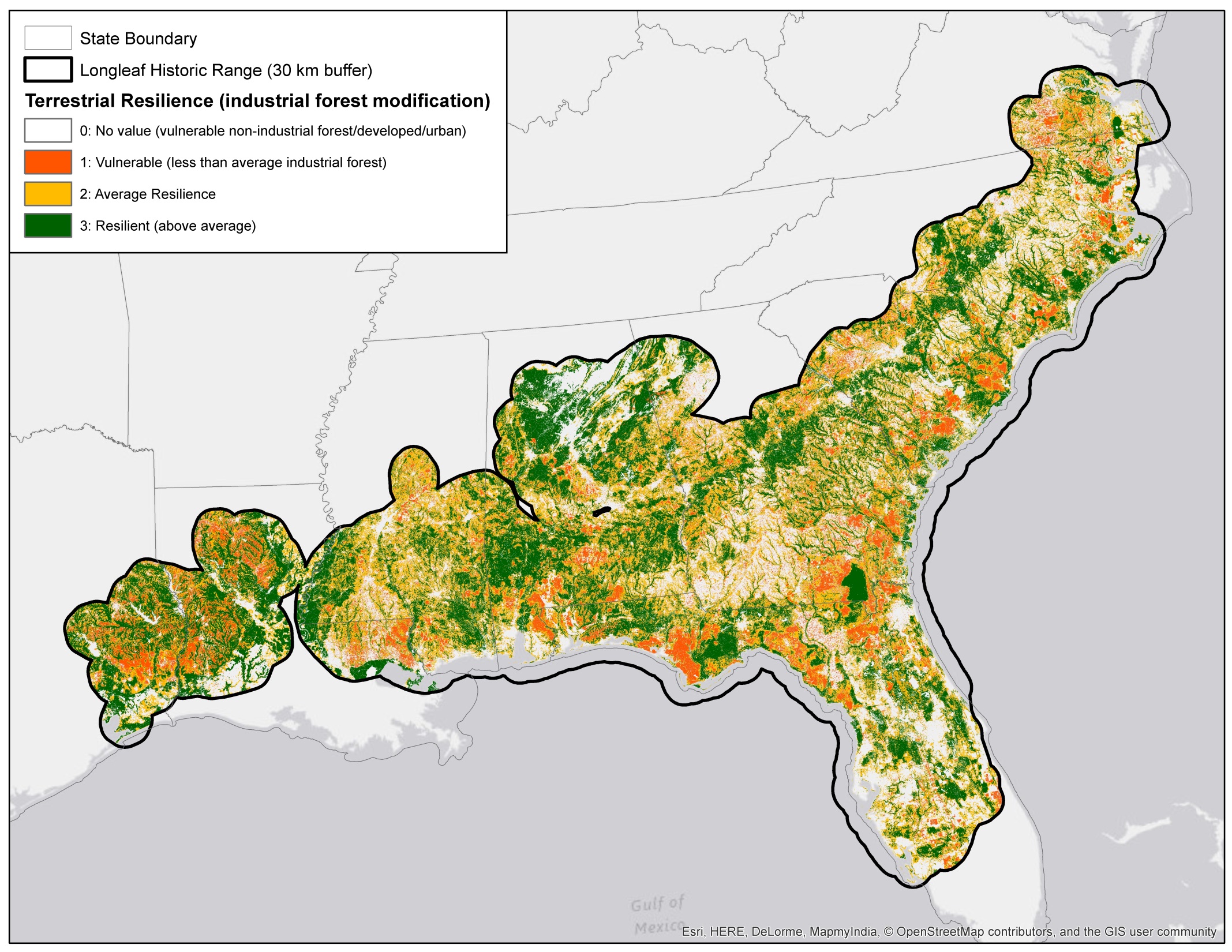 Terrestrial Resilience Values with Industrial Forest Modification
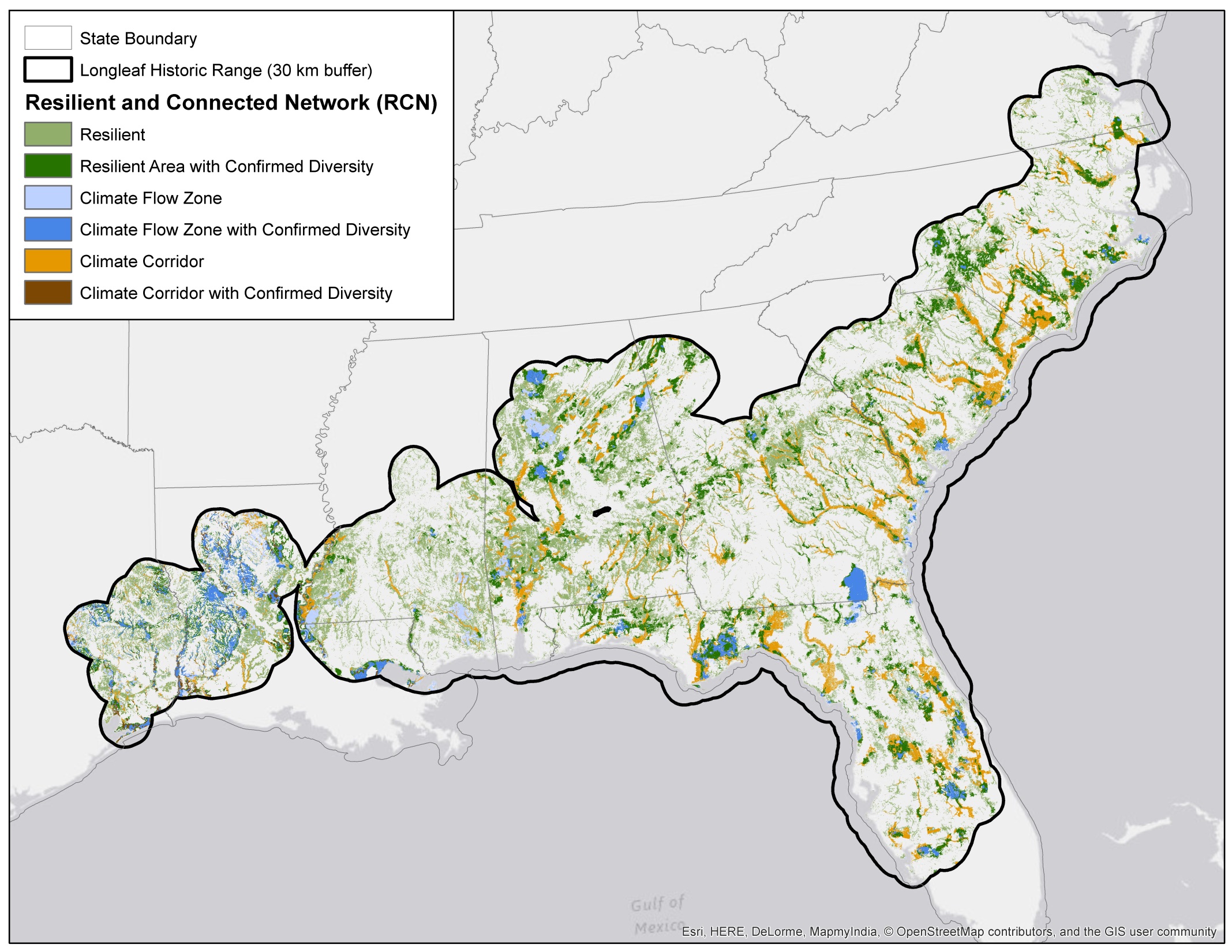 Resilient & Connected Network (RCN)
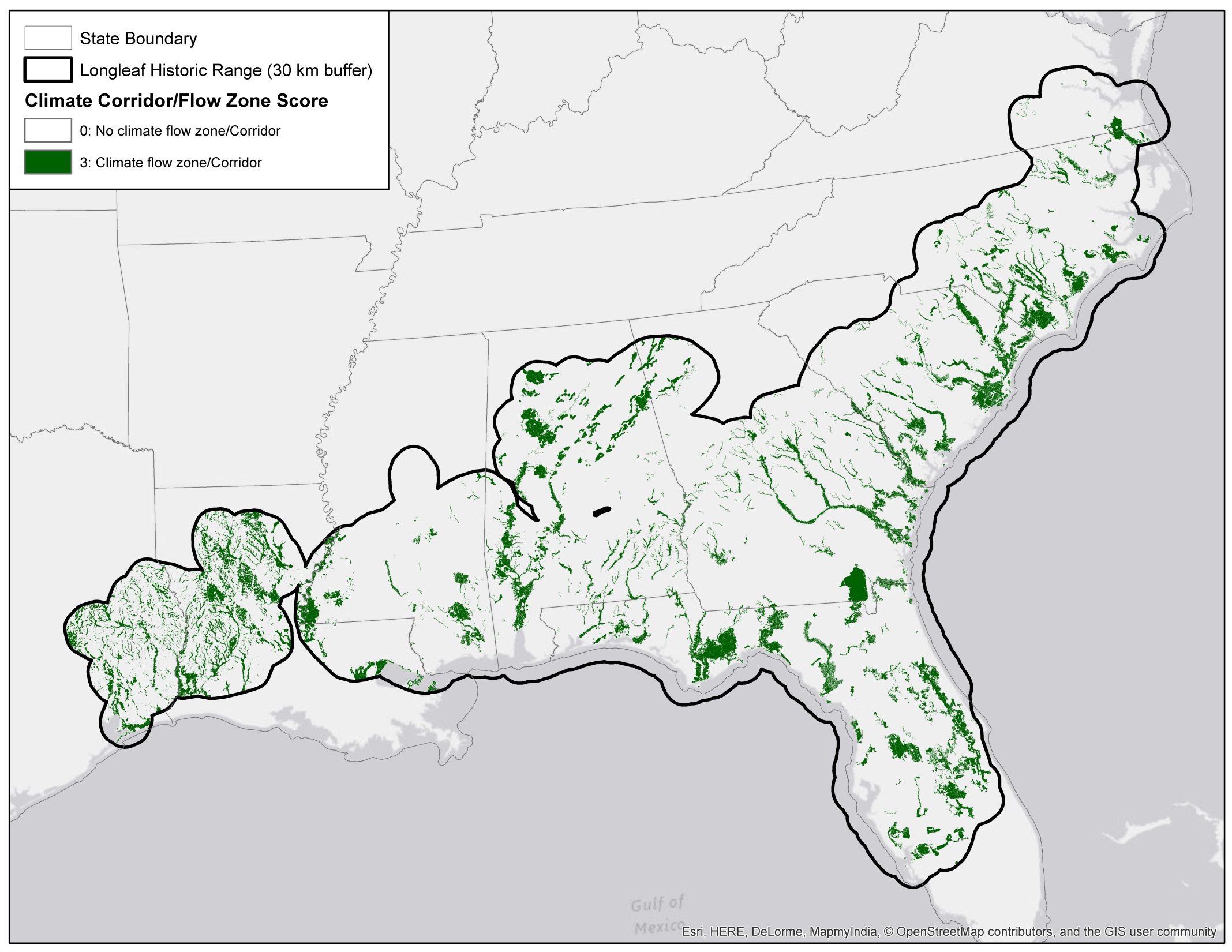 Climate Corridor/Climate Flow Zones from RCN
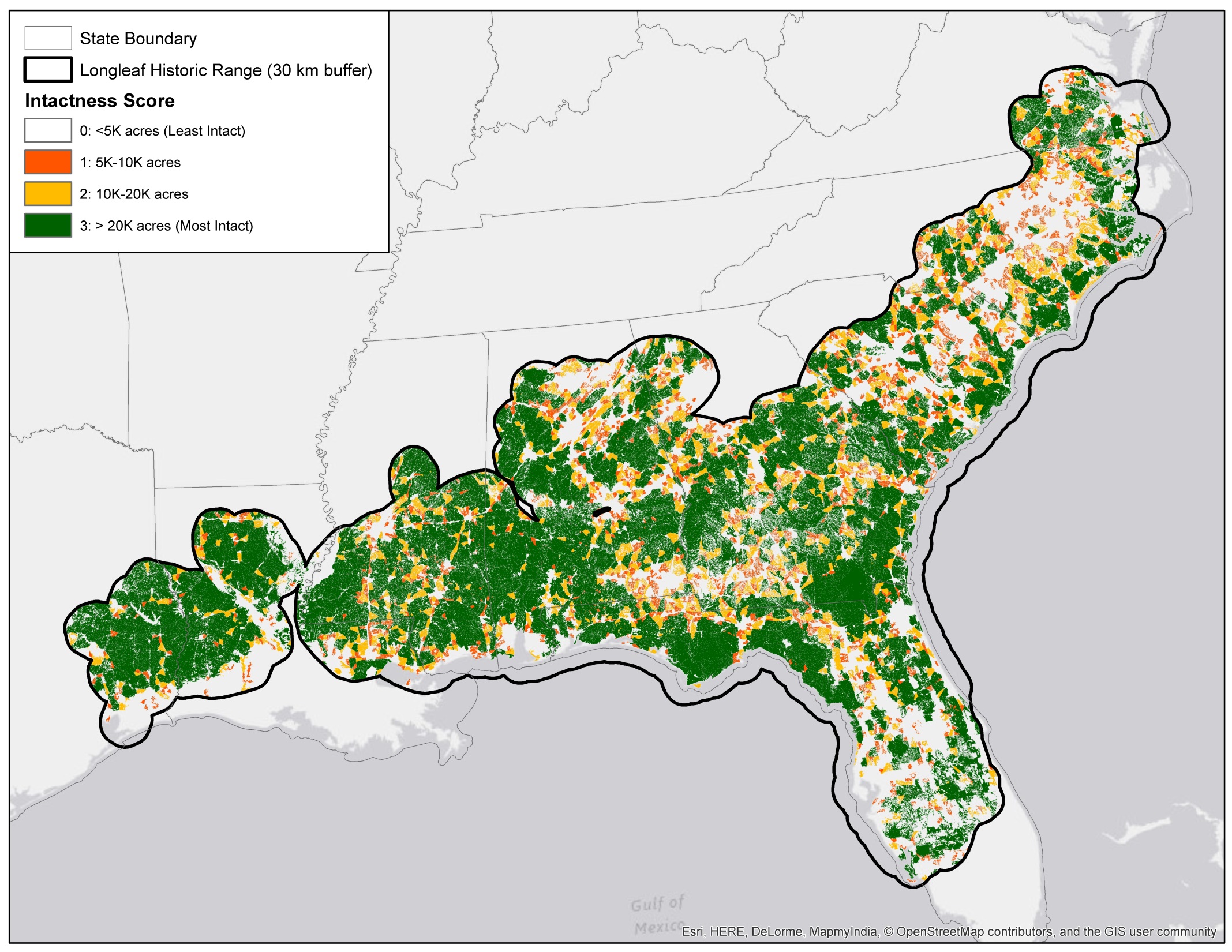 Intactness: Natural Land Cover Blocks
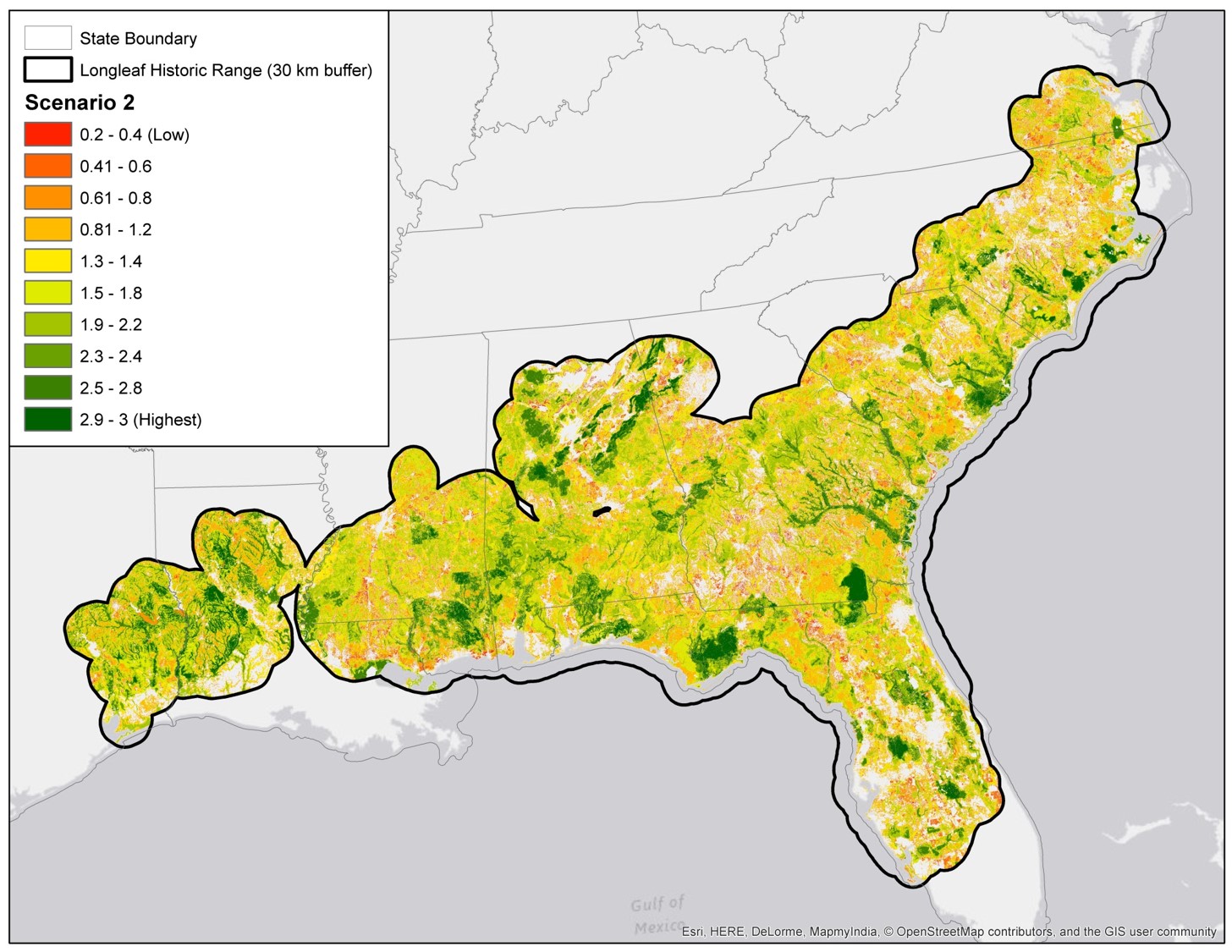 Longleaf Resilience Score
The most resilient areas for
longleaf pine forest conservation
 in the face of a changing climate.
(least resilient)
(most resilient)
LLPWS Asset Map
[Speaker Notes: Final Map
Spatial representation of what we value and what we want = asset map.]
LLPWS Focal Areas
Most important areas for TNC to work to conserve a network of appropriately scaled and representative longleaf forests containing biodiversity, healthy fire management, and natural resilience allowing species to adapt to climate impacts and thrive.
Total acreage of TNC focal areas: 32,212,700
[Speaker Notes: -Focal Areas are places where TNC should implement or influence conservation over the next 8-10 years.   Answers the question "where should we work over the next 10 years."
- describe what is in the focal areas, why some green and others not.  
- other teams focused on continental connectivity.  address how LLPWS approached this.]